Dopady zmeny klímy na znečistenie ovzdušia v sídelných útvaroch
Záverečná konferencia k projektu: 

„Zmierňovanie a prispôsobovanie sa zmene klímy v meste Žilina“
Dušan Jandačka
21/03/2024
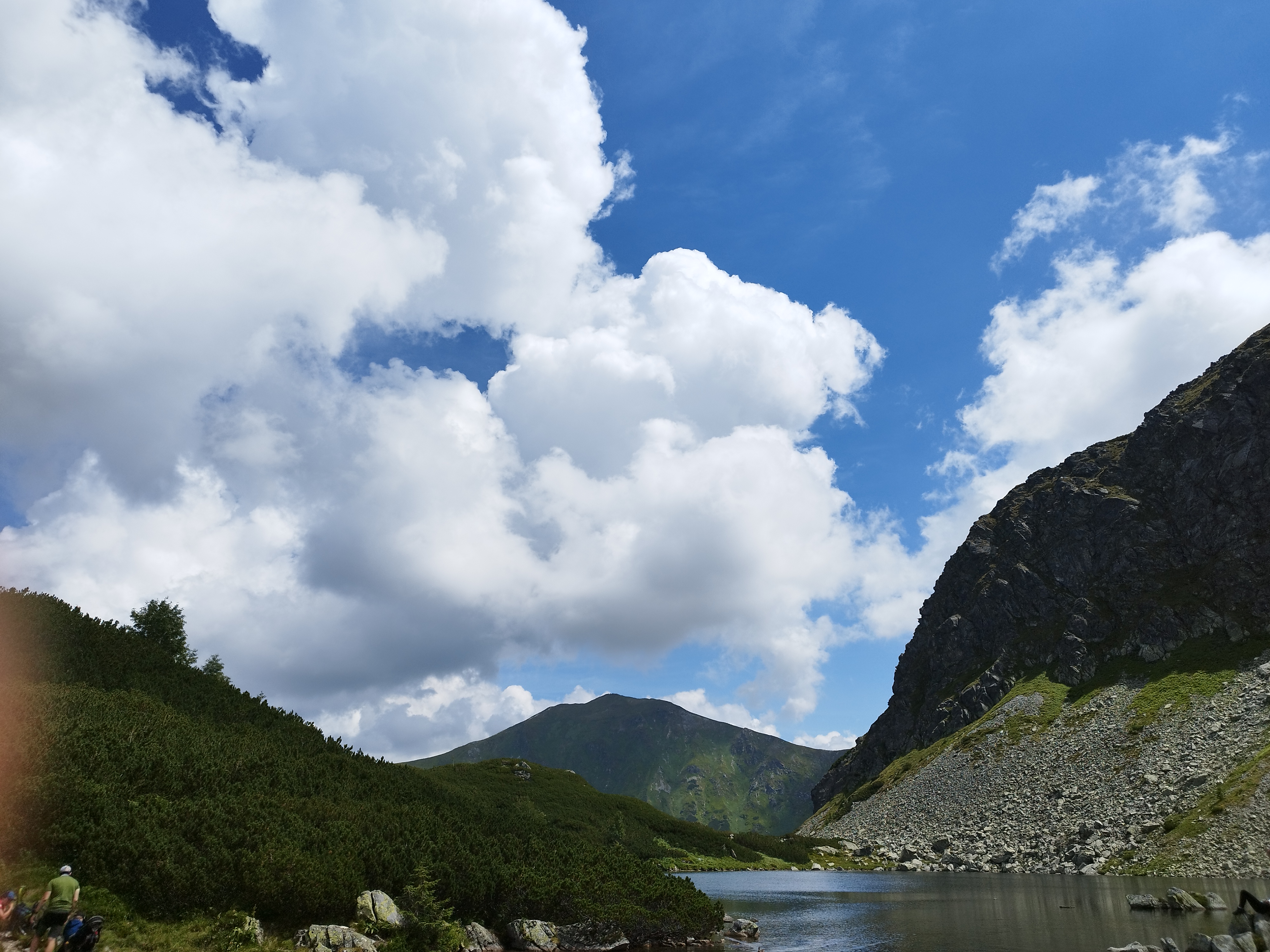 Zmena klímy a znečistenie ovzdušia
Zmena klímy – zmena dlhodobých podmienok života na Zemi: 
priemerná teplota, 
stav hladiny morí, 
rozloženie zrážok, 
posun vegetačných pásiem, 
zmeny v cirkulácií atmosférických aj morských prúdov 
Skleníkové plyny: oxid uhličitý – CO2, metán CH4, oxid dusný N2O) sa do atmosféry dostávajú najmä v dôsledku spaľovania fosílnych palív (ropy, uhlia, zemného plynu). 
Zmena klímy prispieva k vzniku častejších a intenzívnejších poveternostných extrémov:
povodne, 
silné búrky, 
dlhodobé suchá, 
vlny horúčav.
2
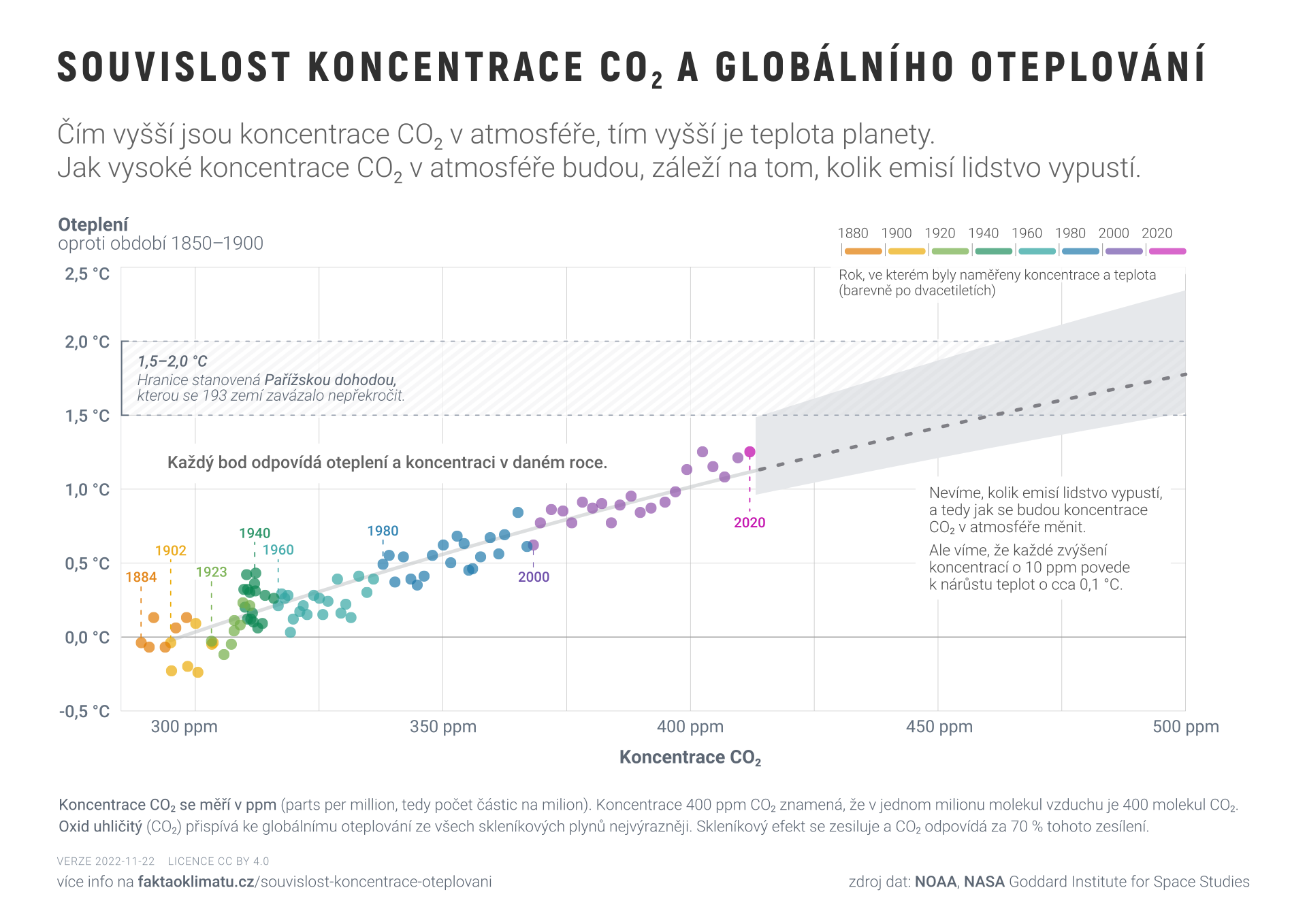 3
Vlny horúčav zhoršujú kvalitu ovzdušia a znečistenie
Klimatické zmeny zvyšujú intenzitu a frekvenciu vĺn horúčav. Tieto extrémne horúčavy, spojené s požiarmi a púštnym prachom, majú merateľný vplyv na kvalitu ovzdušia, ľudské zdravie a životné prostredie.
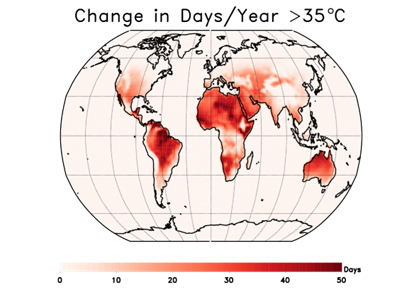 Zdroj: WMO, 2023
4
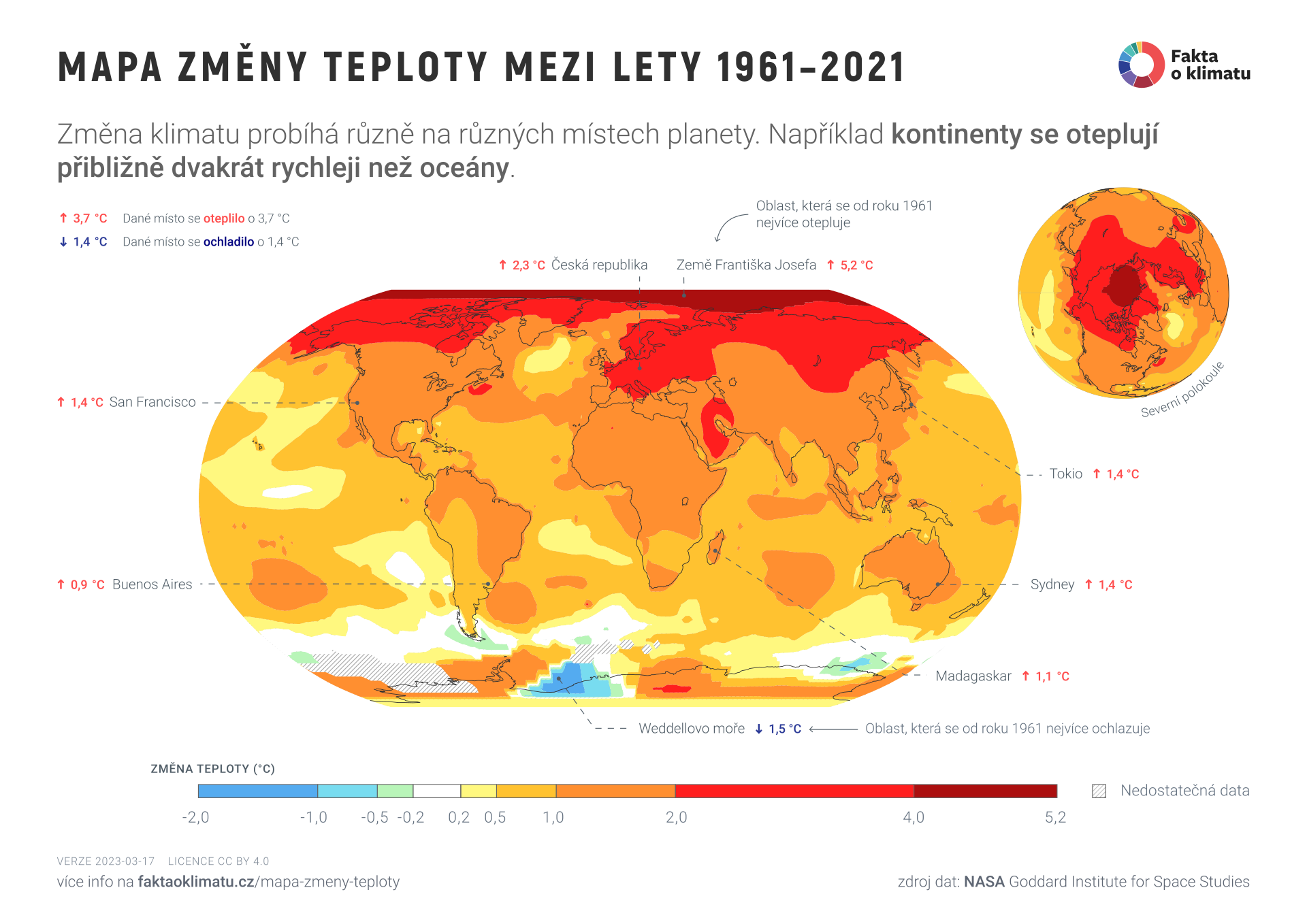 5
Mechanizmy spájajúce vlny horúčav a tuhé častice
Dusičnanový aerosól – spaľovanie fosílnych palív
Amónne aerosóly – poľnohospodárska činnosť
Depozícia – vplyv na ekosystémy: voda, biodiverzita, ukladanie uhlíka, depozícia dusíka – výnosy z poľnohospodárskej pôdy
Lesné požiare, púštny prach
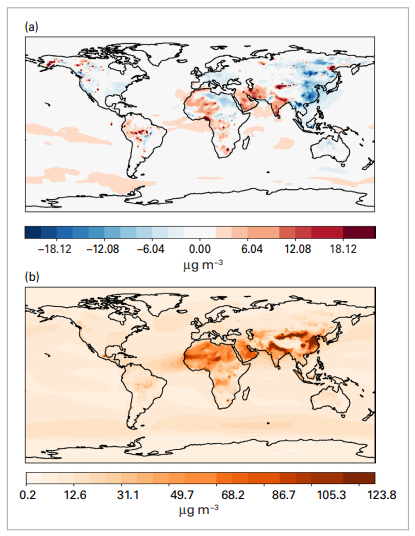 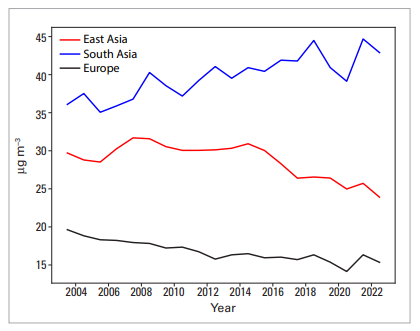 Zdroj: WMO, 2023
6
Zdroj: WMO, 2023
Znečistenie ovzdušia PM a zmena klímy – v jednom kruhu
Znečistenie ovzdušia vo forme pevných častíc zo spaľovacích motorov cirkuluje po celom svete a môže končiť až v najodľahlejších miestach vrátane polárnych oblastí. 
Keď pristane na ľade a snehu, mierne ich stmaví, čo vedie k tomu, že sa menej slnečného svetla odráža späť. „Otepľovací“ efekt sadzí v Arktíde spôsobuje zrýchlené rozpúšťanie ľadu a snehu predovšetkým na jar, ako aj hlbšie rozmŕzanie zamrznutej pôdy permafrostu, čo opäť posilňuje skleníkový efekt (permafrost obsahuje hydráty metánu, ktoré sú ešte účinnejším skleníkovým plynom než samotný metán).
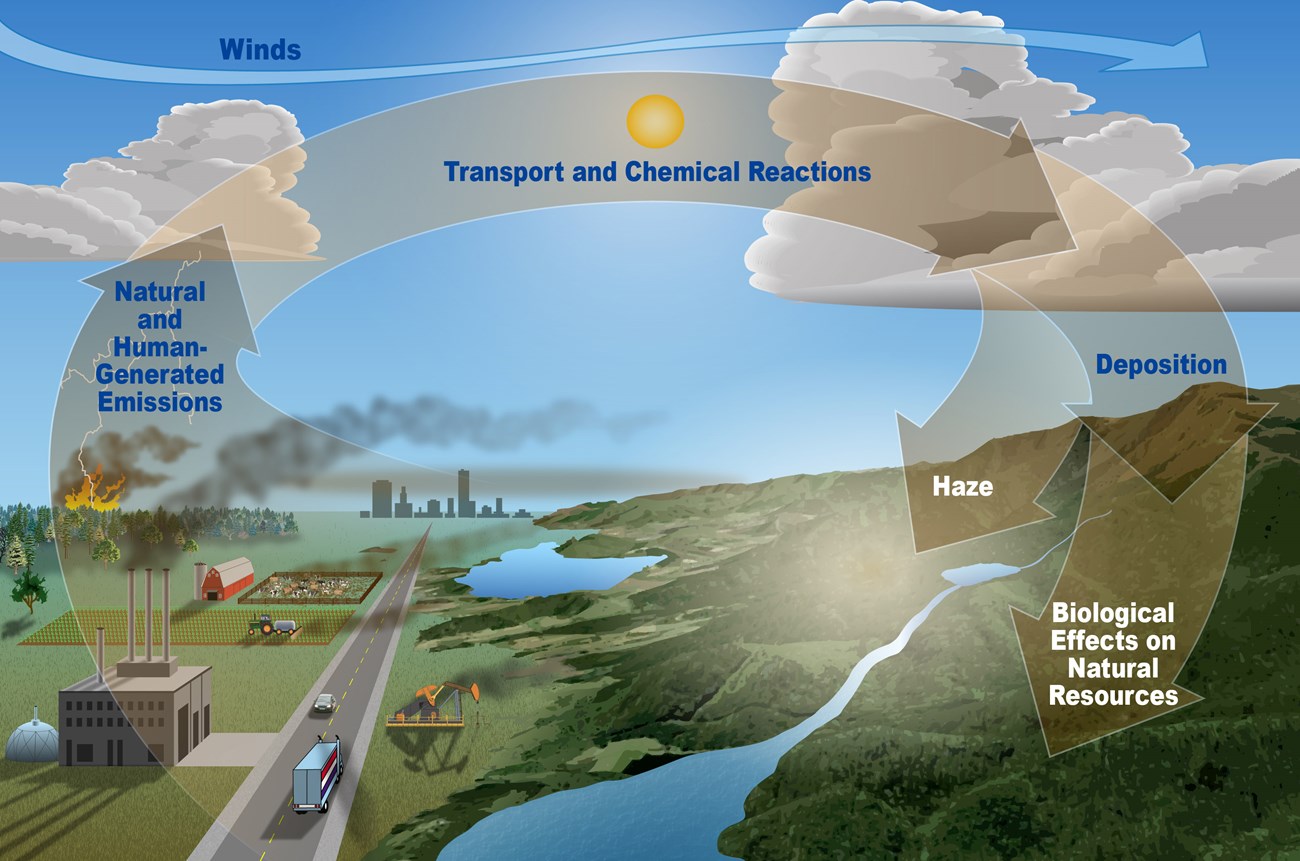 Zdroj: https://www.nps.gov/subjects/air/sources.htm
7
Cestná doprava – významný prispievateľ k zmene klímy a znečisteniu ovzdušia
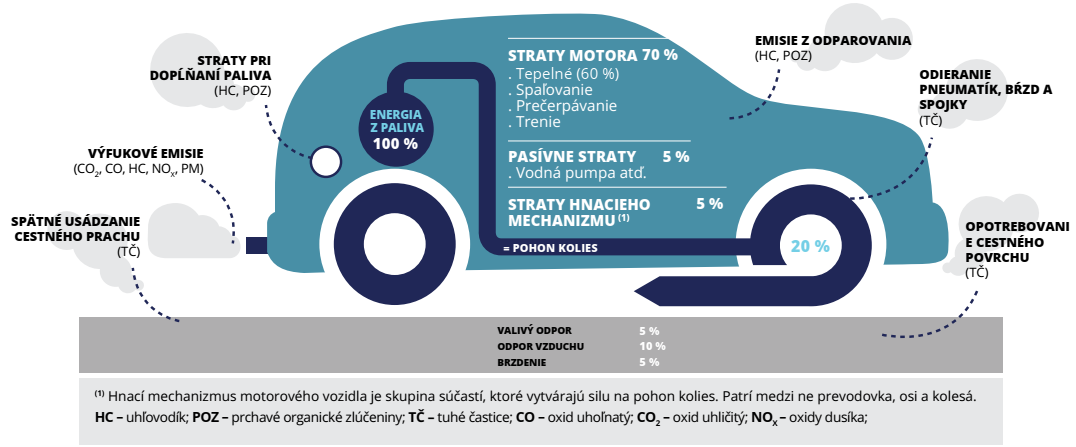 8
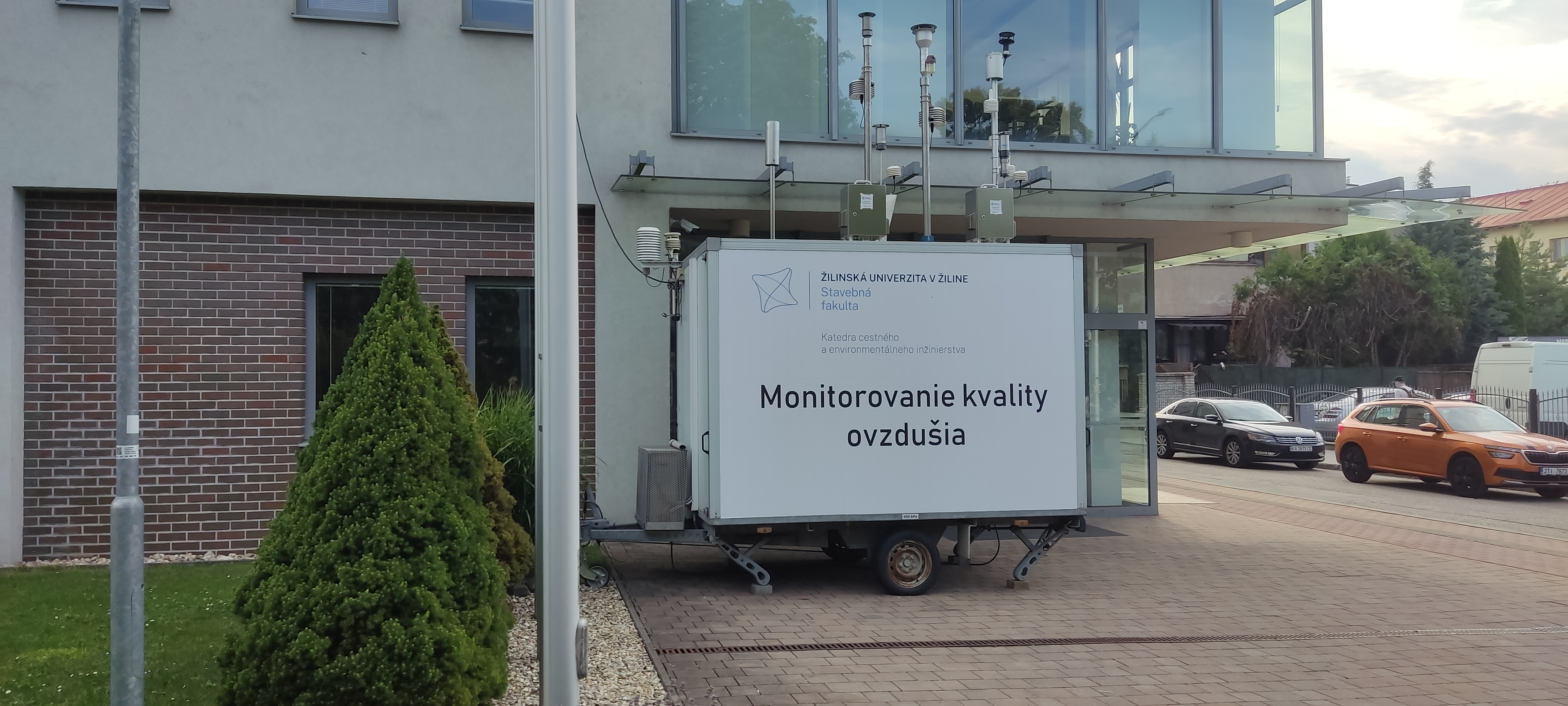 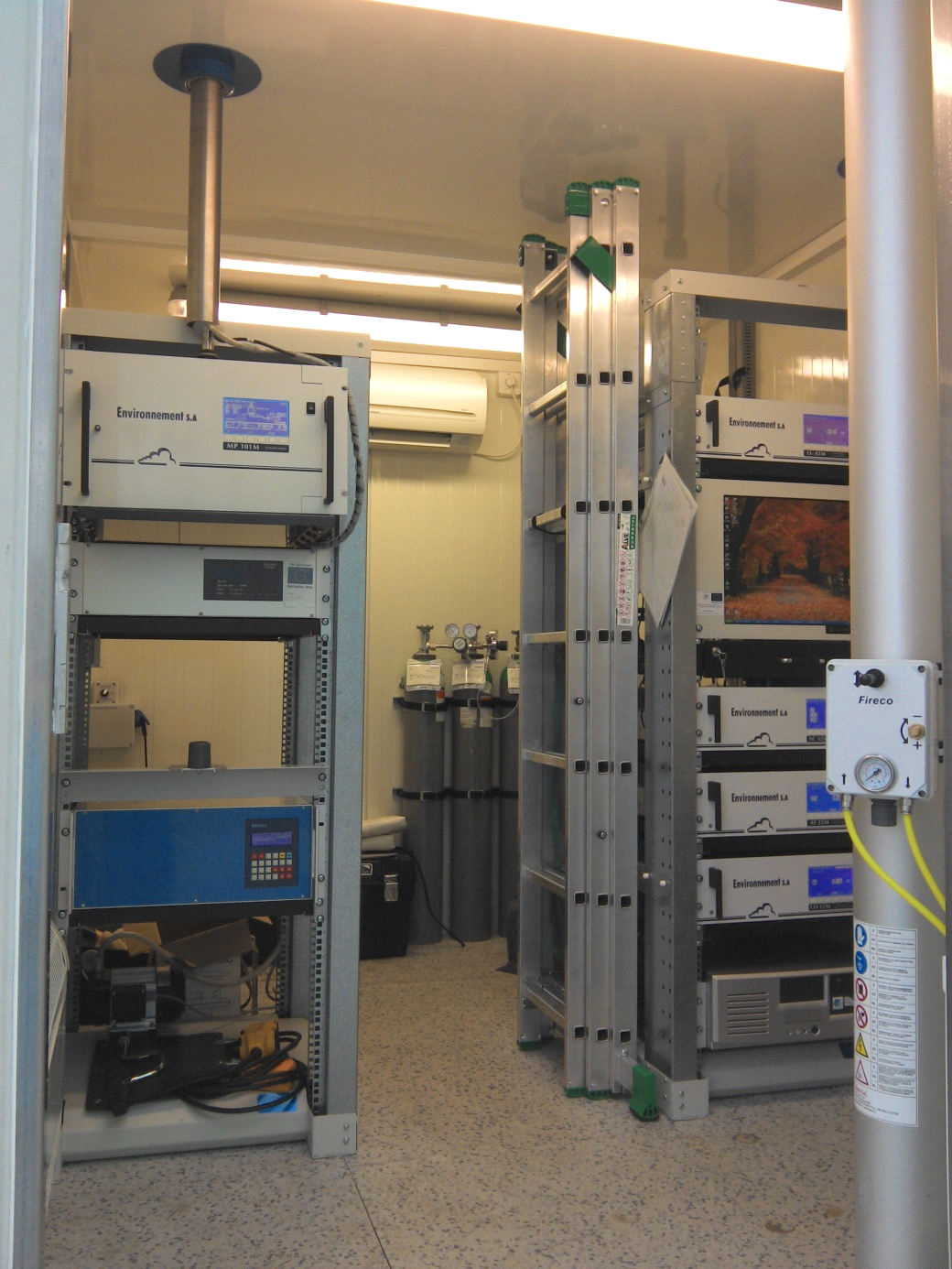 Monitorovanie kvality ovzdušia
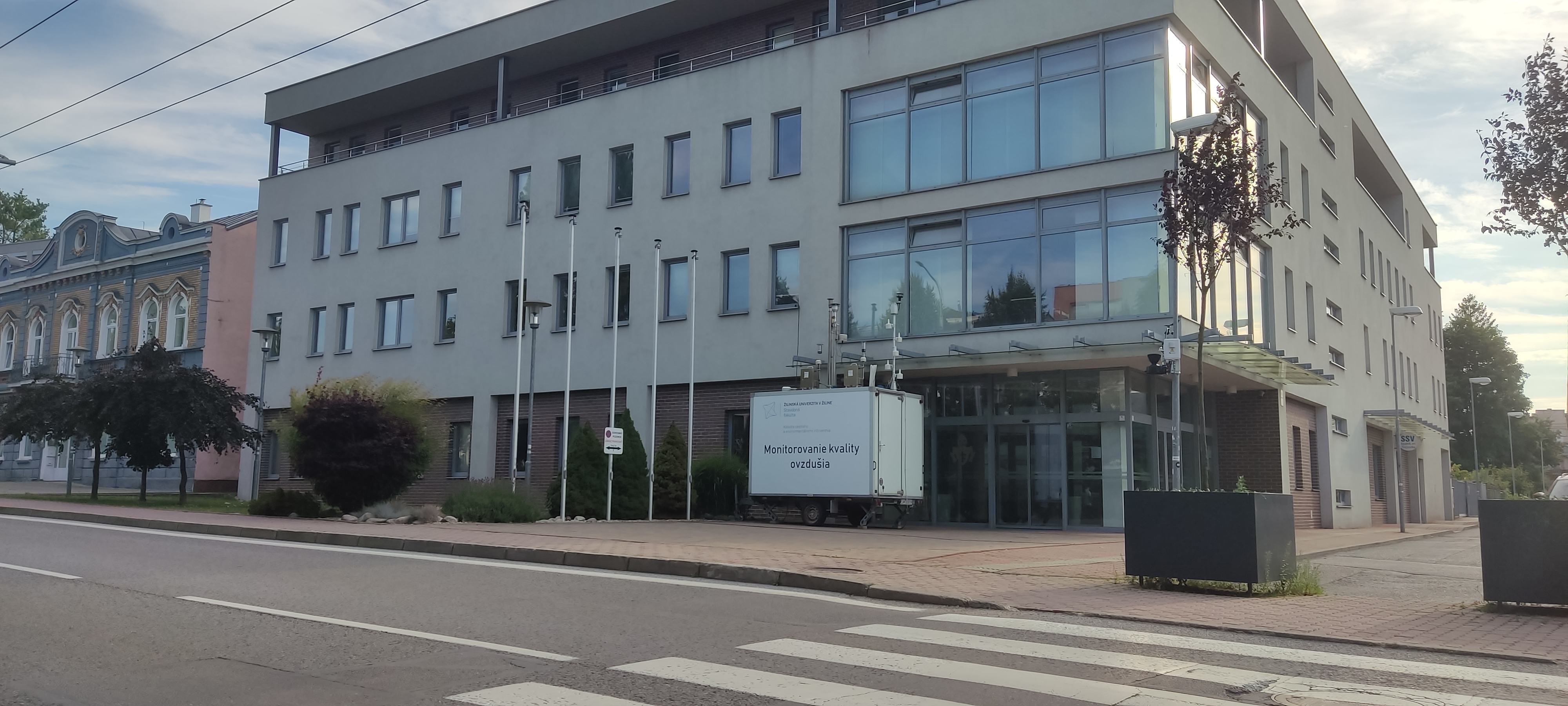 9
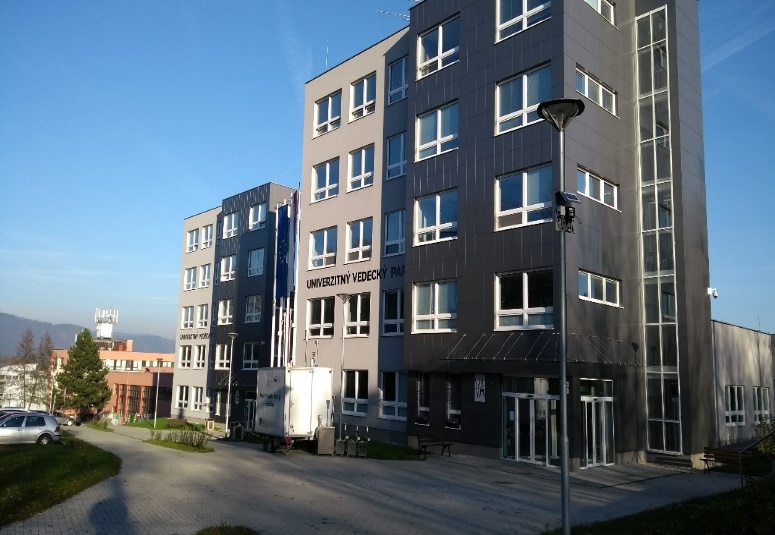 Univerzitná
ulica
Meranie kvality ovzdušia v sídelných útvaroch
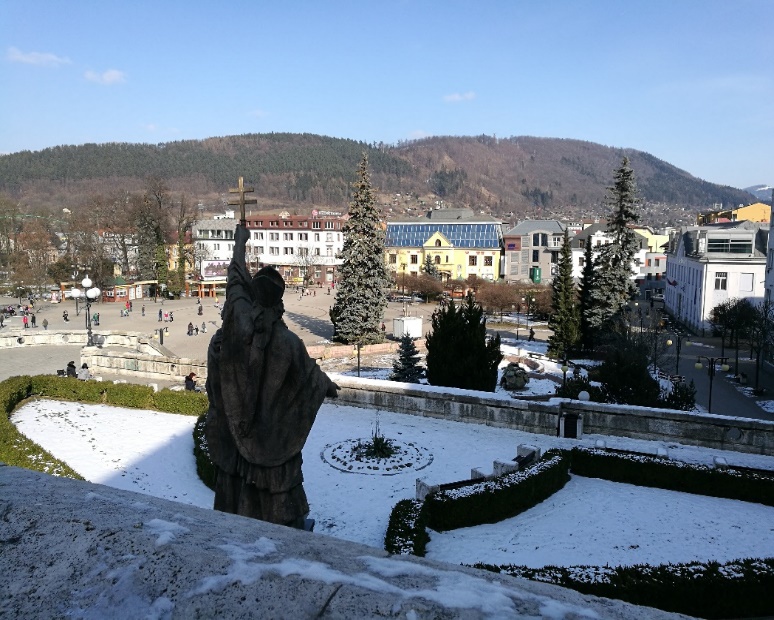 Námestie A. Hlinku
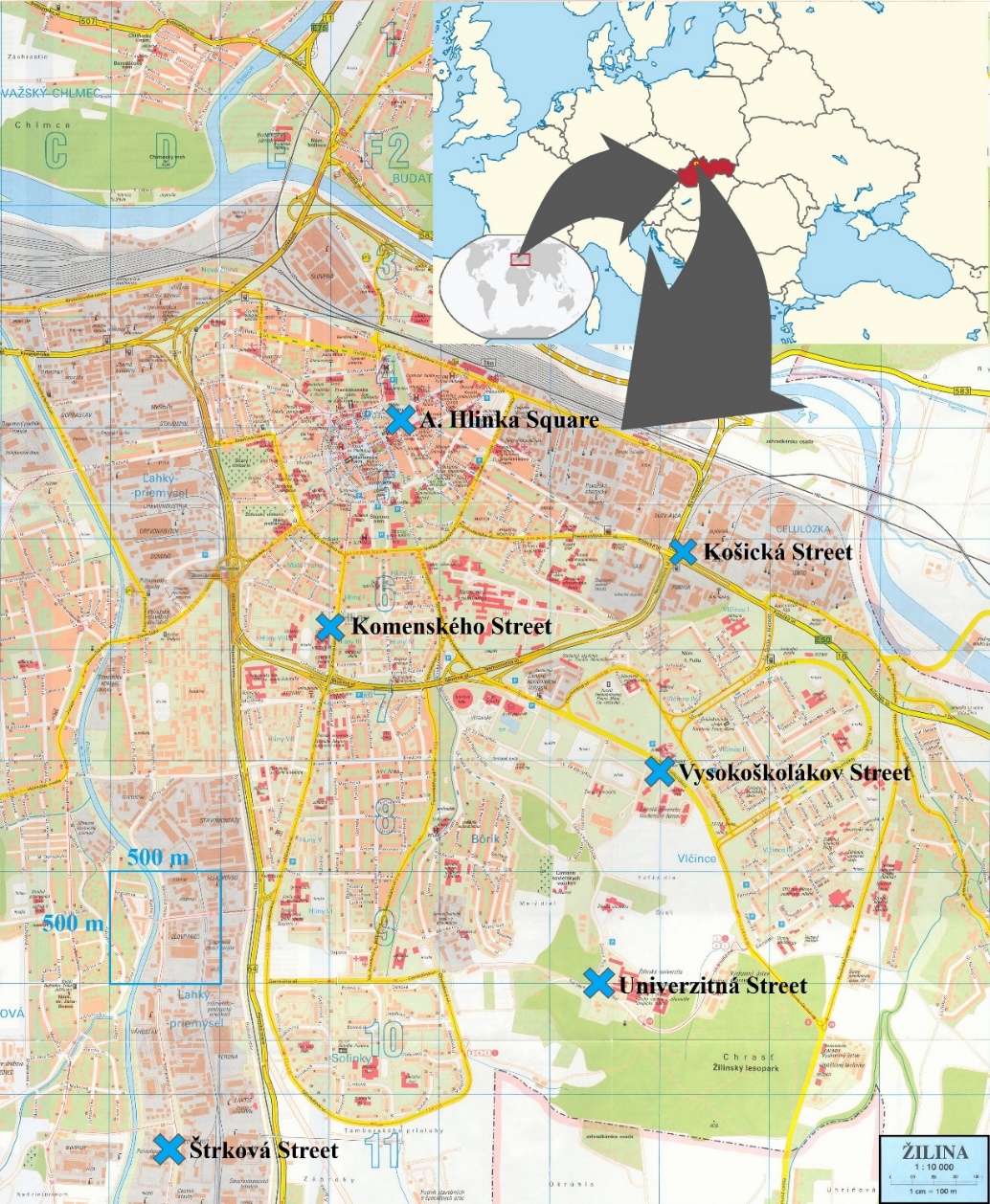 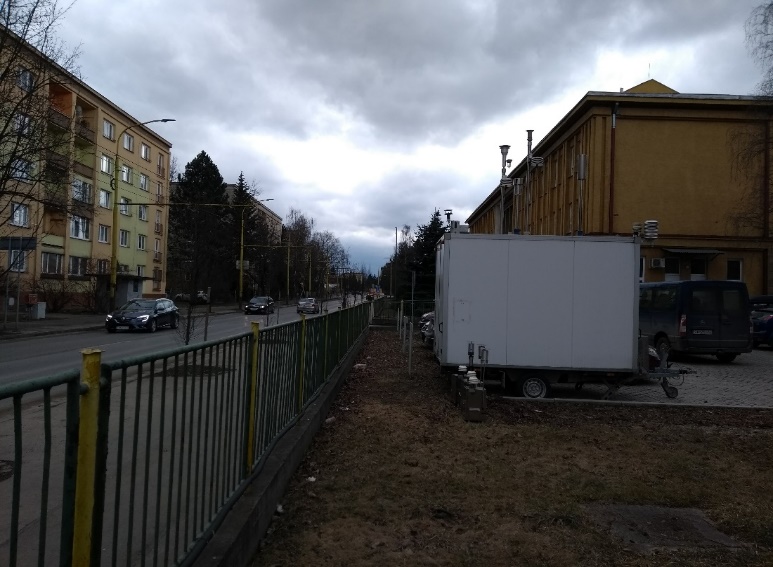 Komenského ulica
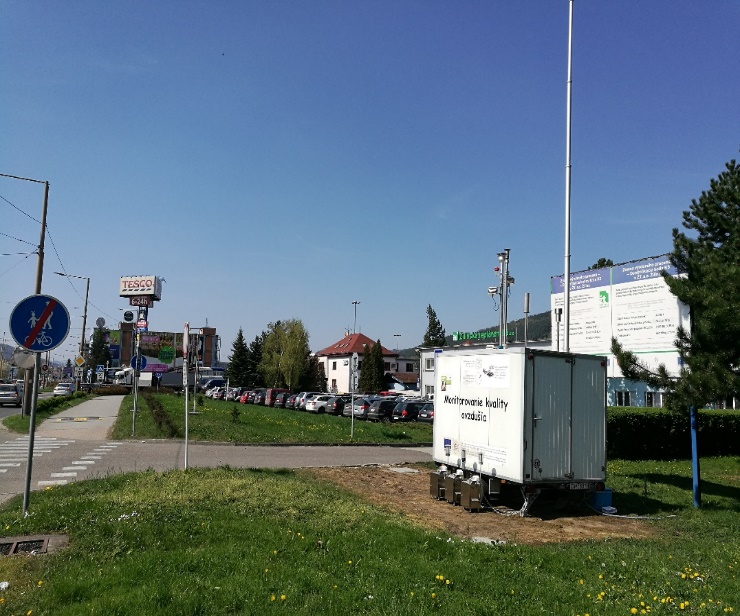 Košická ulica
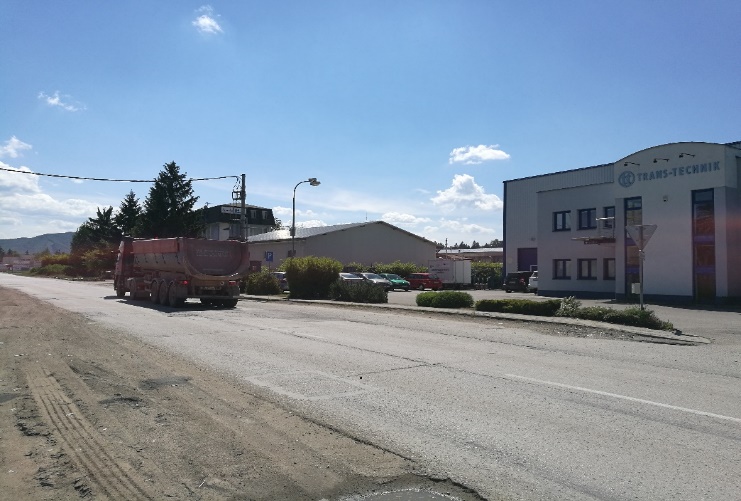 Štrková ulica
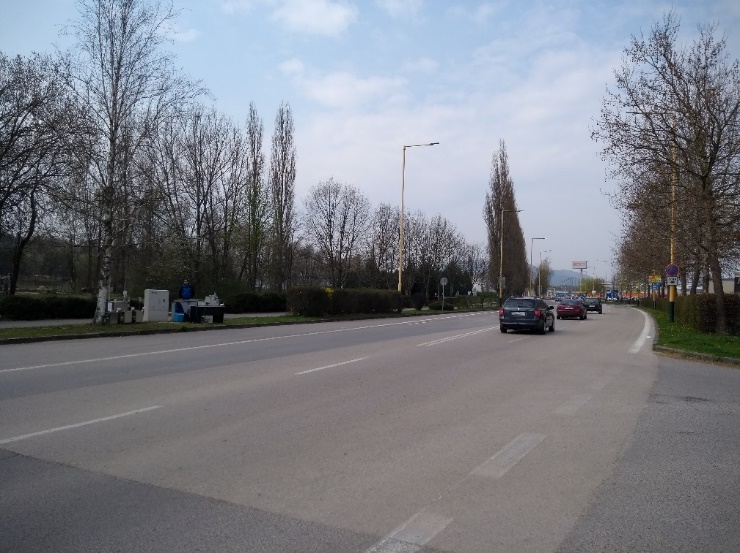 Ulica Vysokoškolákov
10
Priestorová a časová variácia koncentrácií znečisťujúcich látok
11
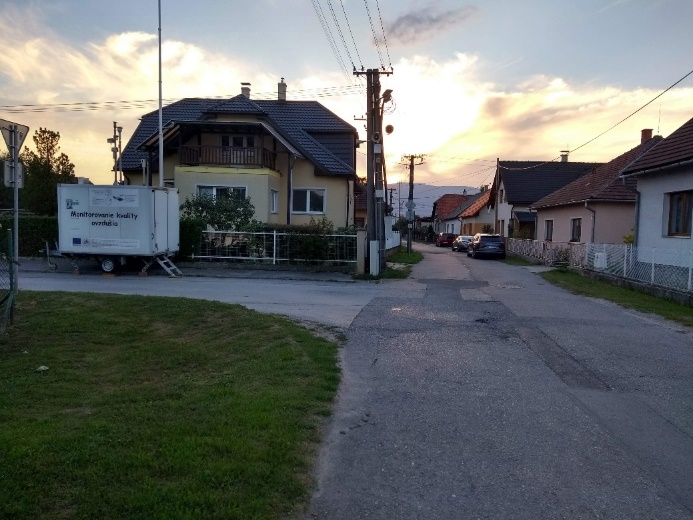 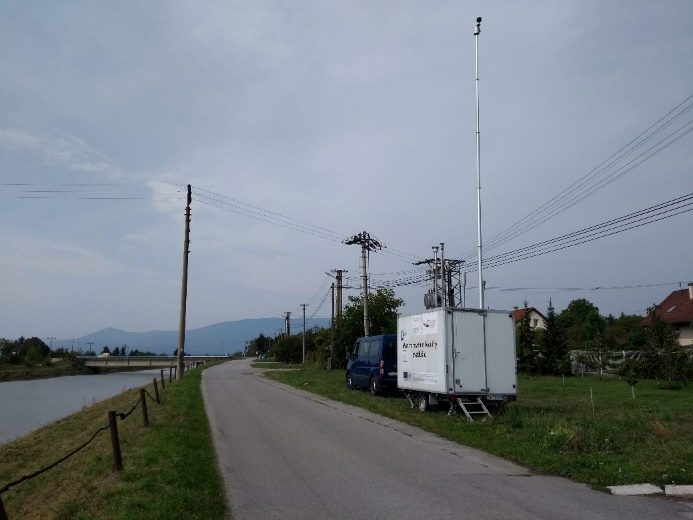 Meranie kvality ovzdušia v sídelných útvaroch
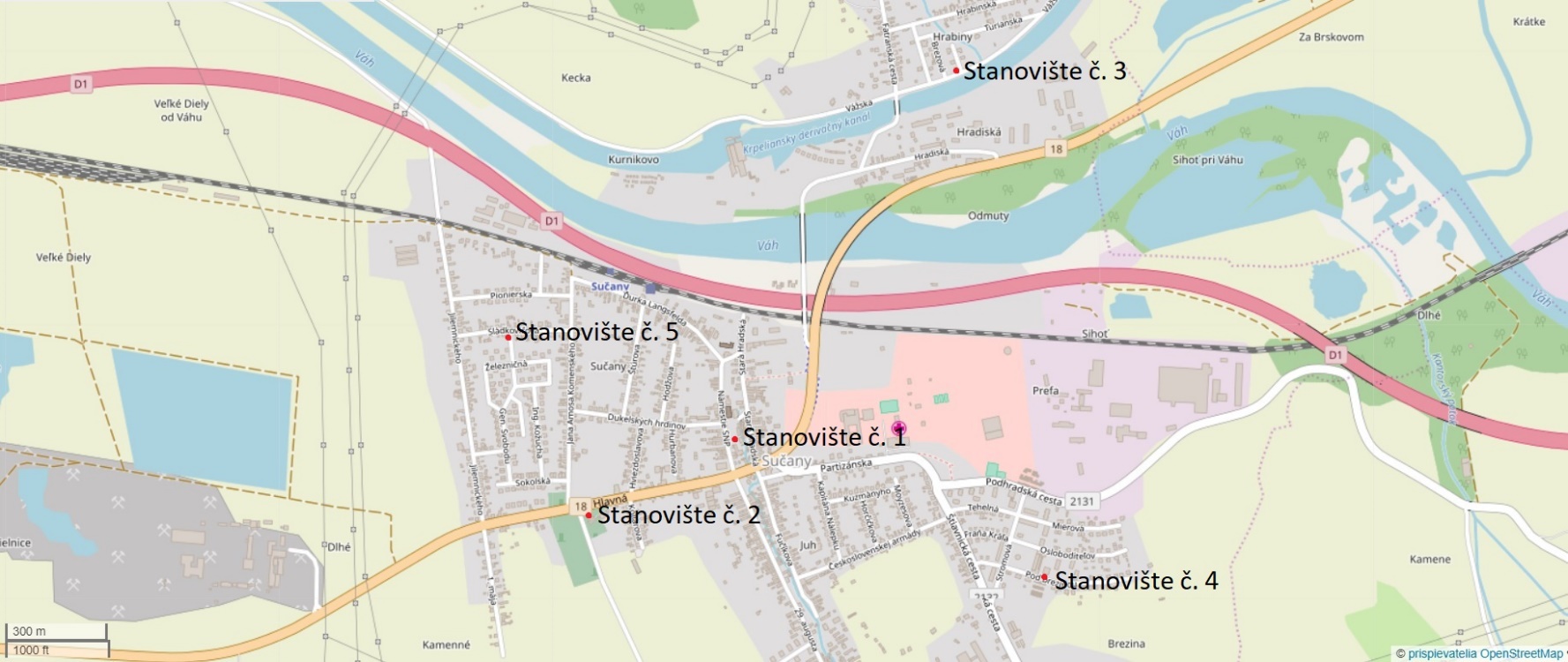 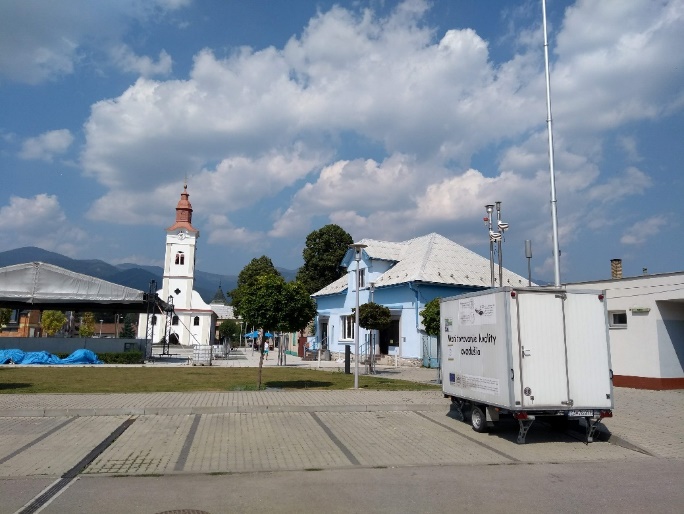 Sučany
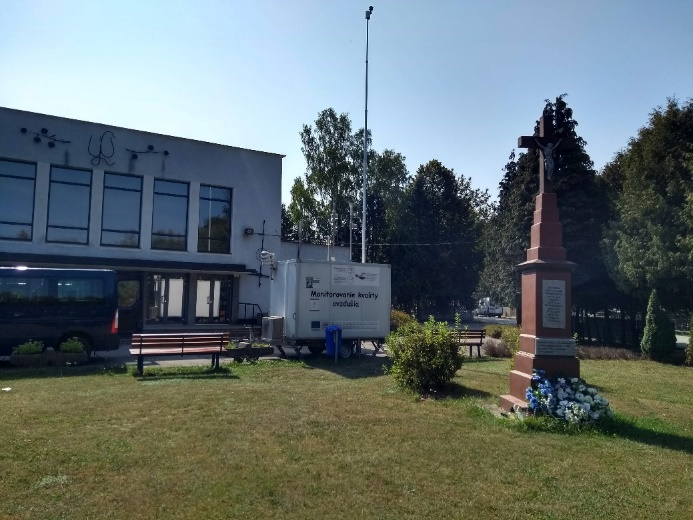 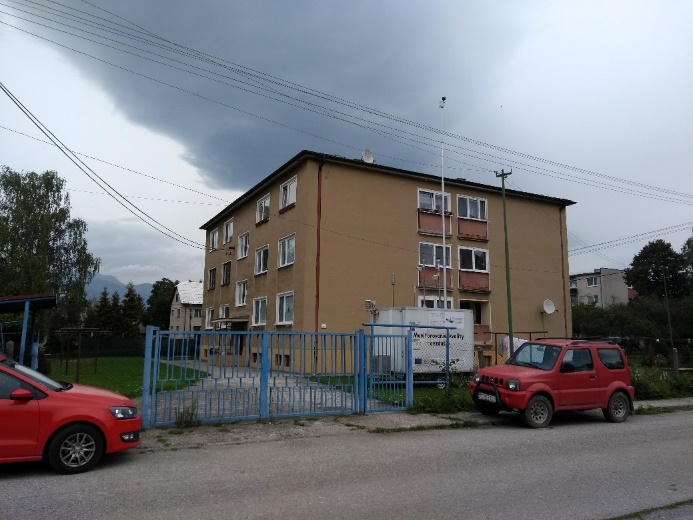 12
Rozptyl PM10 v okolí meracích stanovíšť v obci Sučany
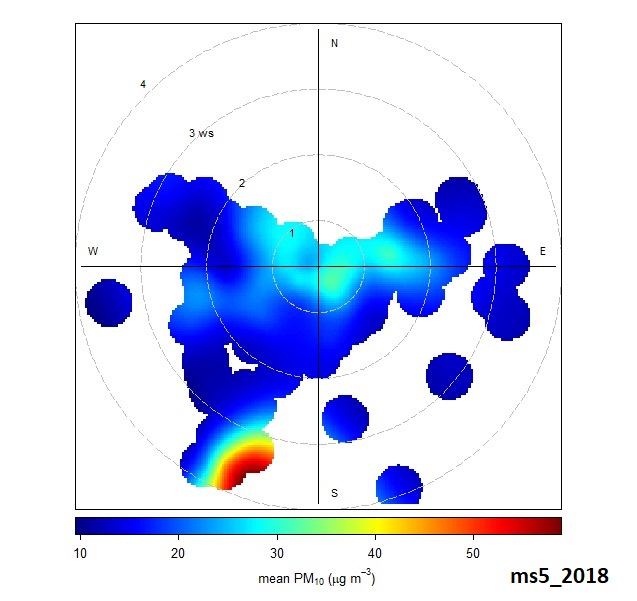 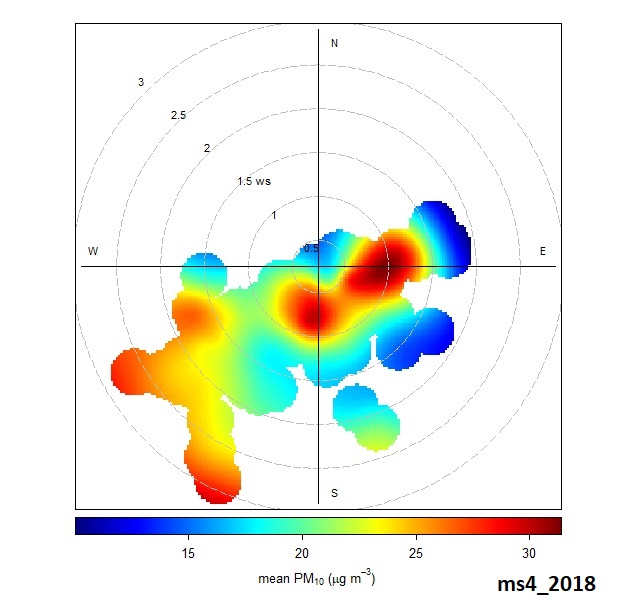 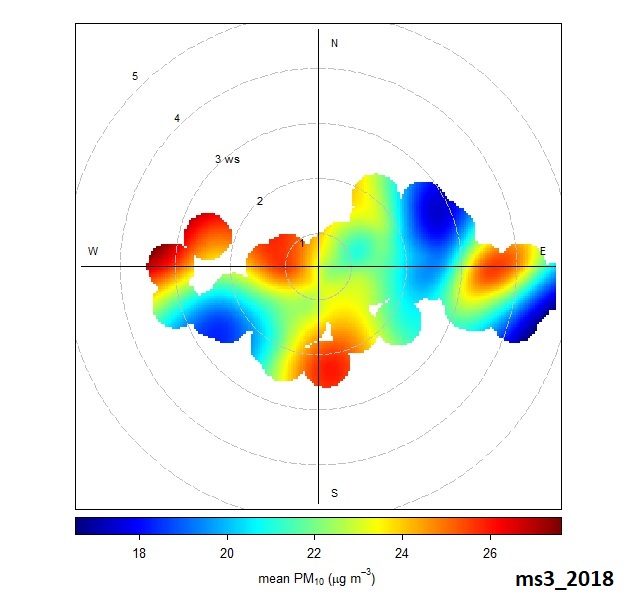 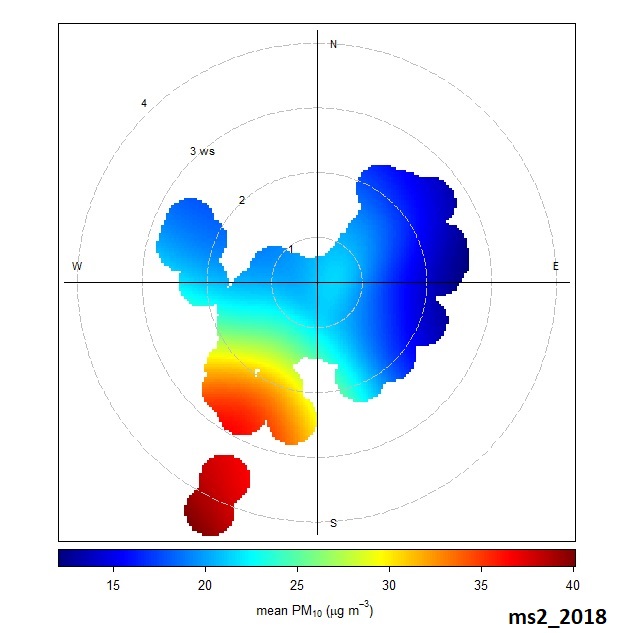 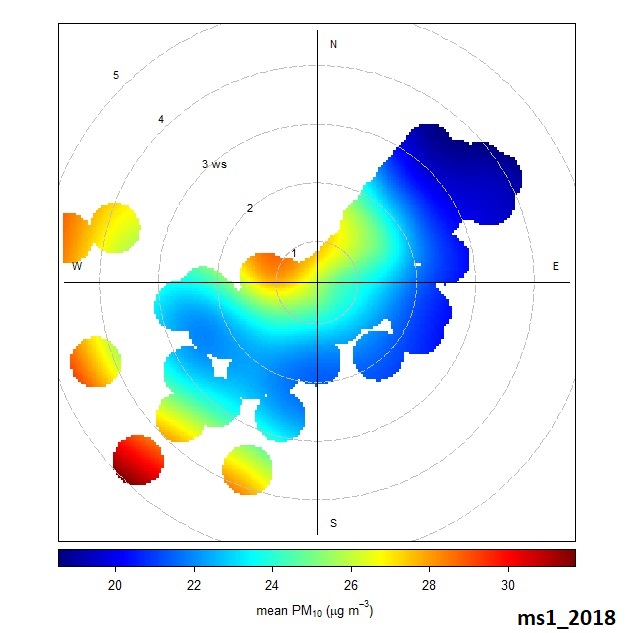 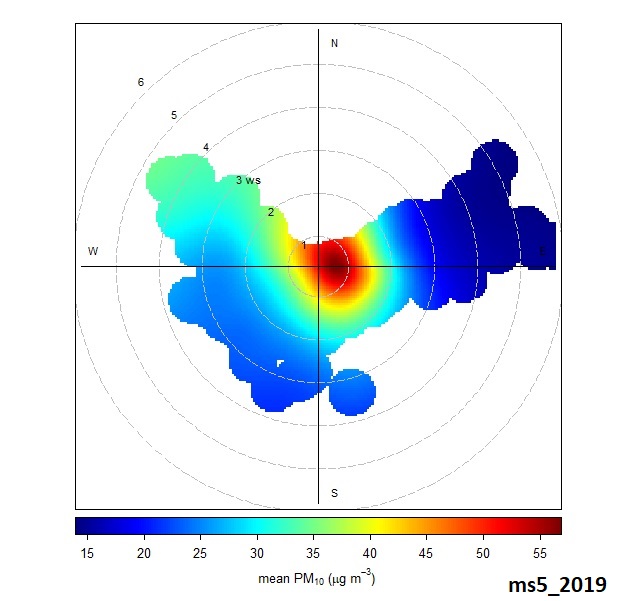 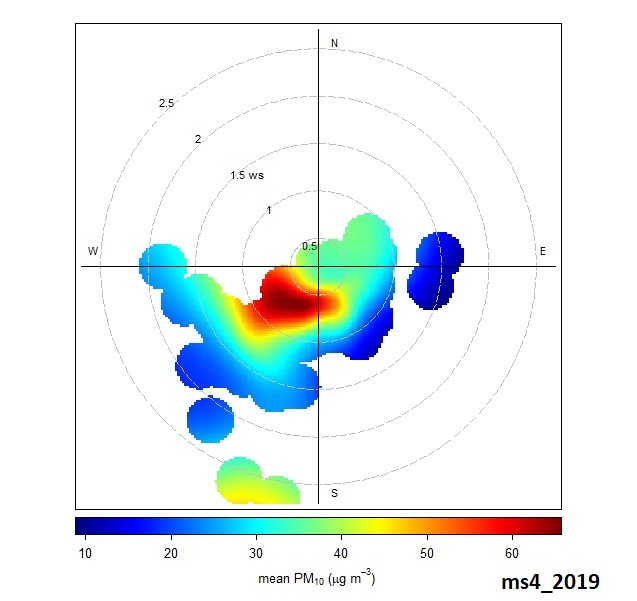 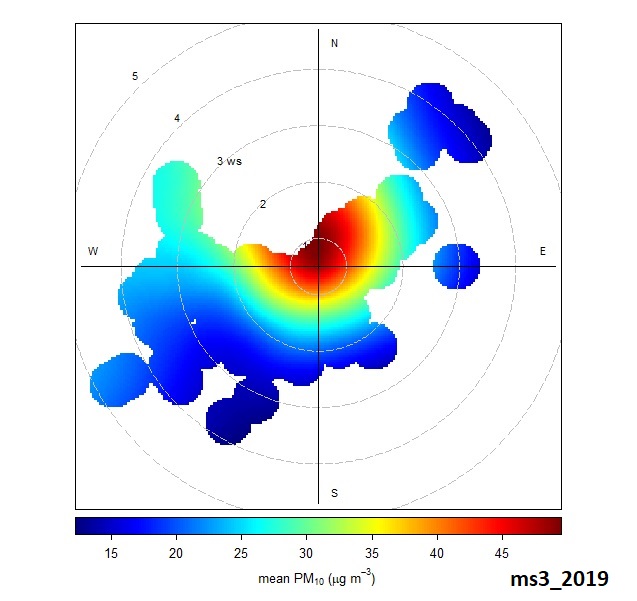 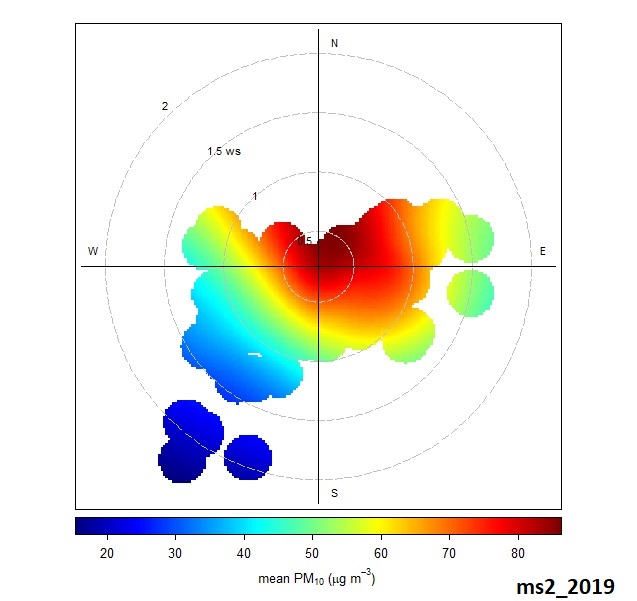 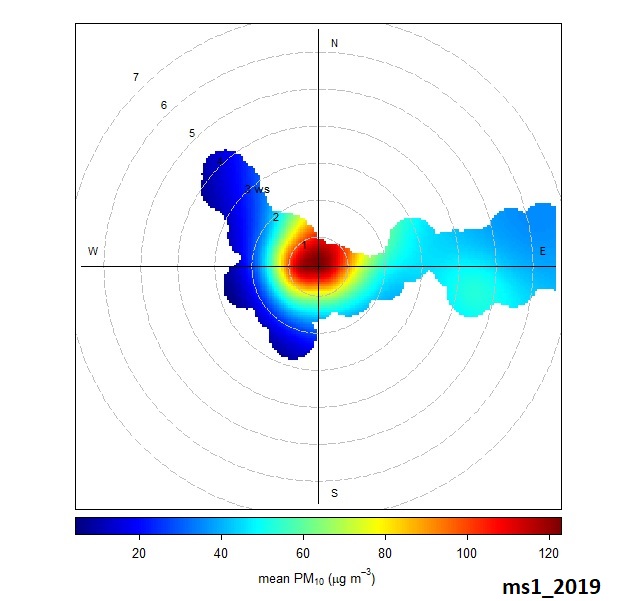 13
Modelovanie znečistenia ovzdušia – Žilina: PM10
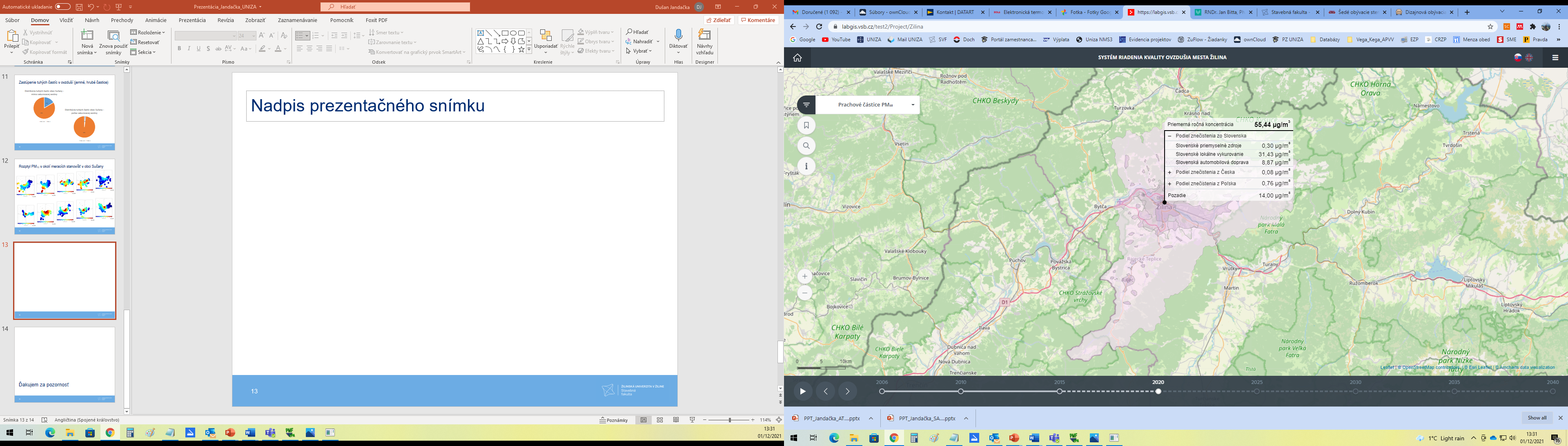 https://labgis.vsb.cz/test2/Project/Zilina
https://www.interreg-central.eu/Content.Node/AIR-TRITIA.html
14
Využívanie senzorických sietí pre monitoring znečistenia ovzdušia
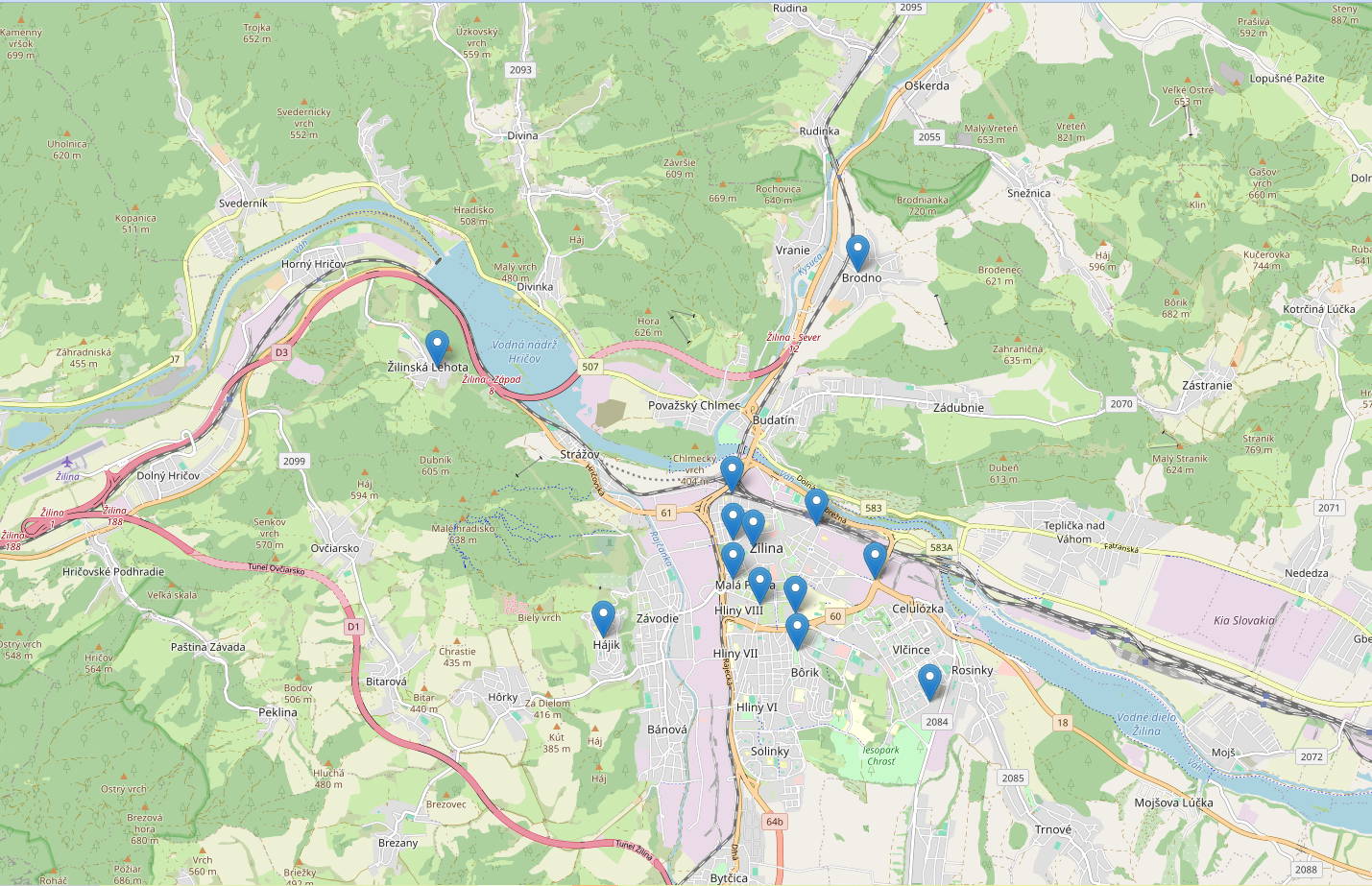 https://rpubs.com/Dusan2024/1160336 
https://rpubs.com/Dusan2024/1158300
15
Senzorická sieť kvality ovzdušia
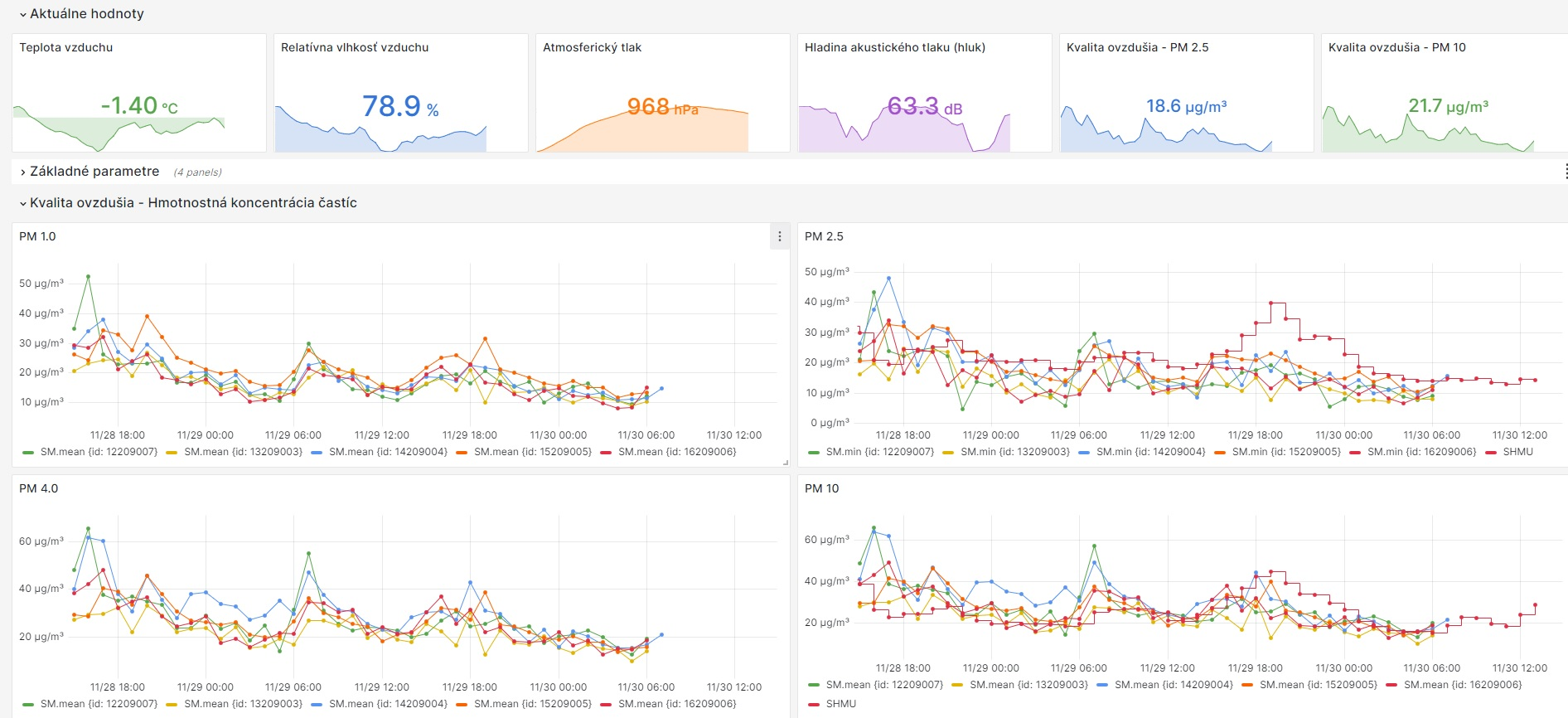 16
Zmena úrovne kvality ovzdušia PM10 a PM2.5 v priebehu roka – lokalita autobusové nástupište
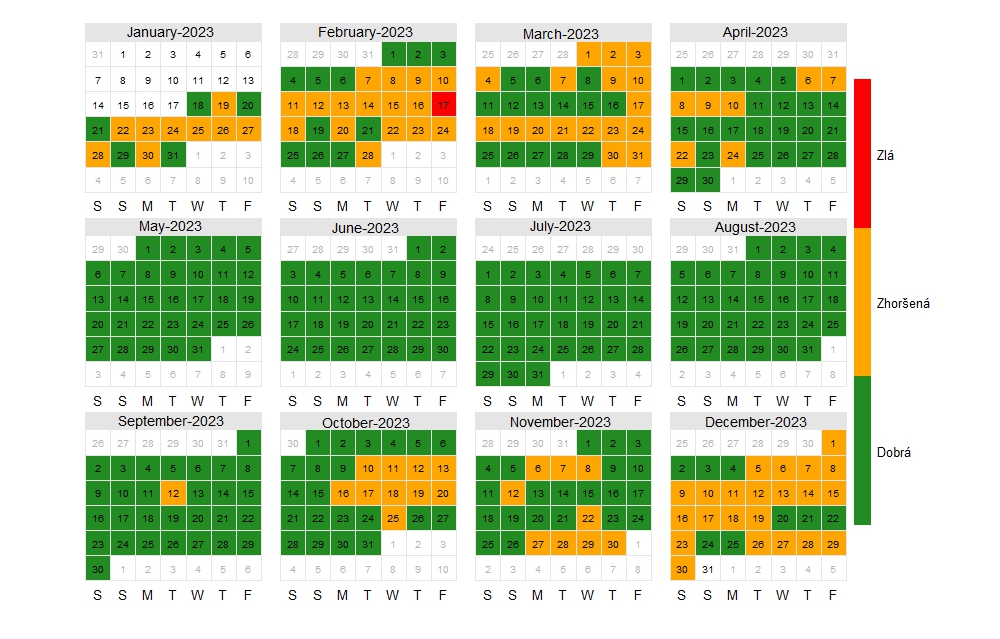 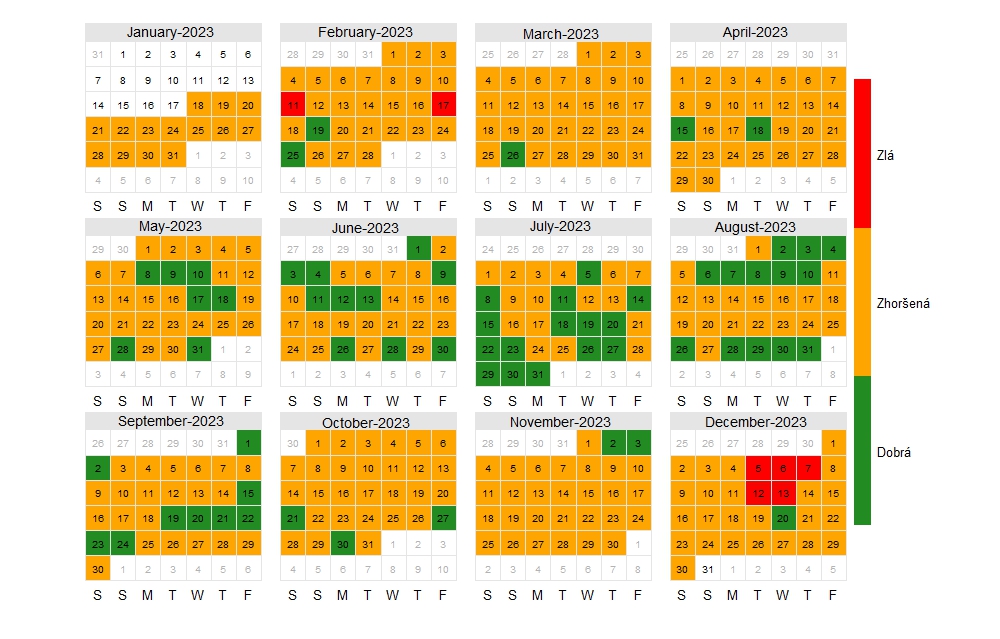 17
Zmierňovanie znečistenia ovzdušia realizáciou novej dopravenej infraštruktúry
ROA_2017
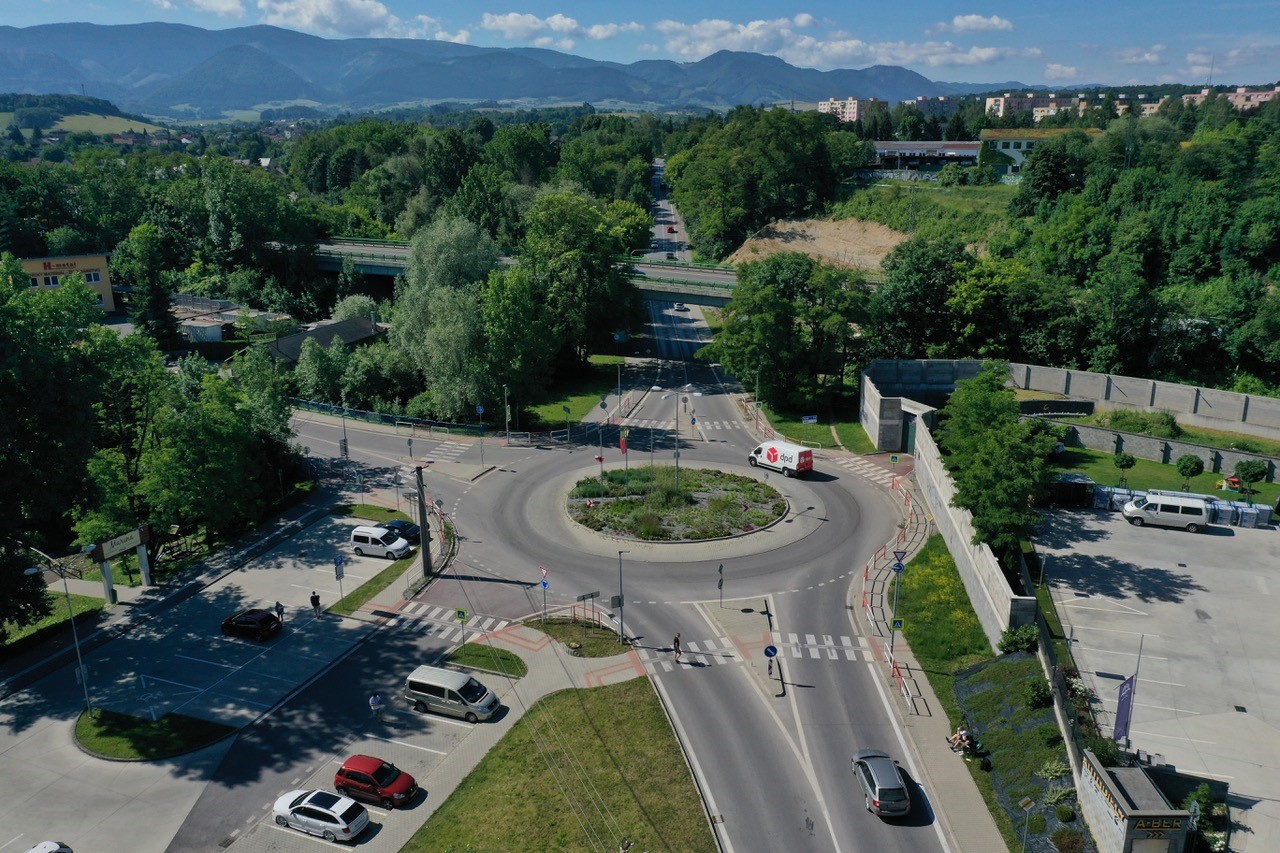 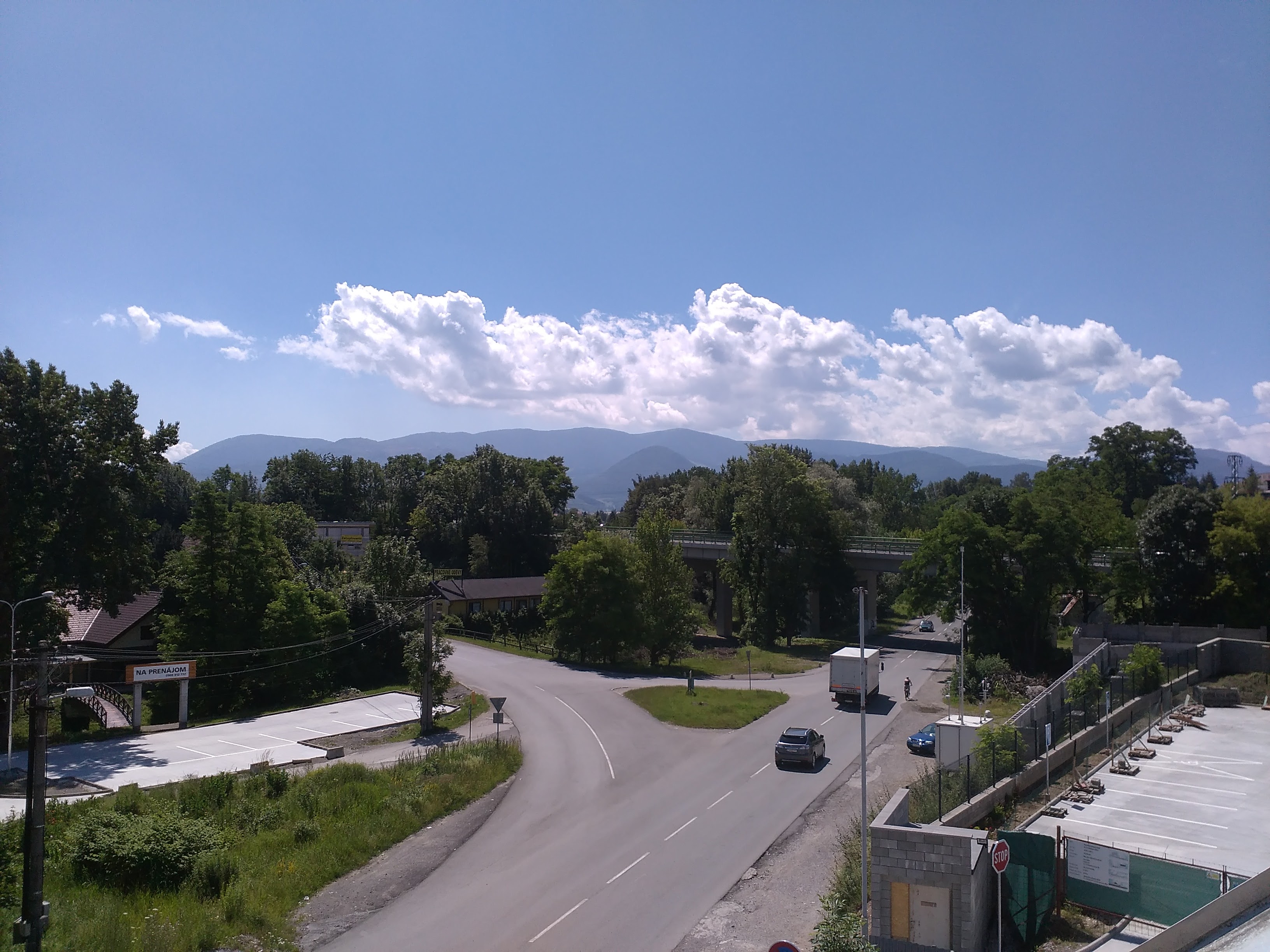 TAI_2016
Foto zdroj: archív prof. Dr. Ing. Martin Decký
18
Modelovanie rozptylu ZL v okolí križovatky
T_2016
R_2017
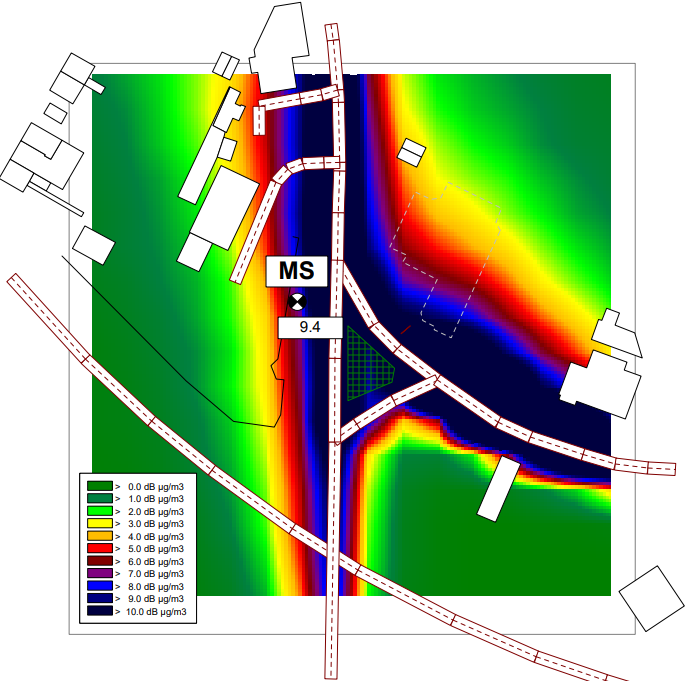 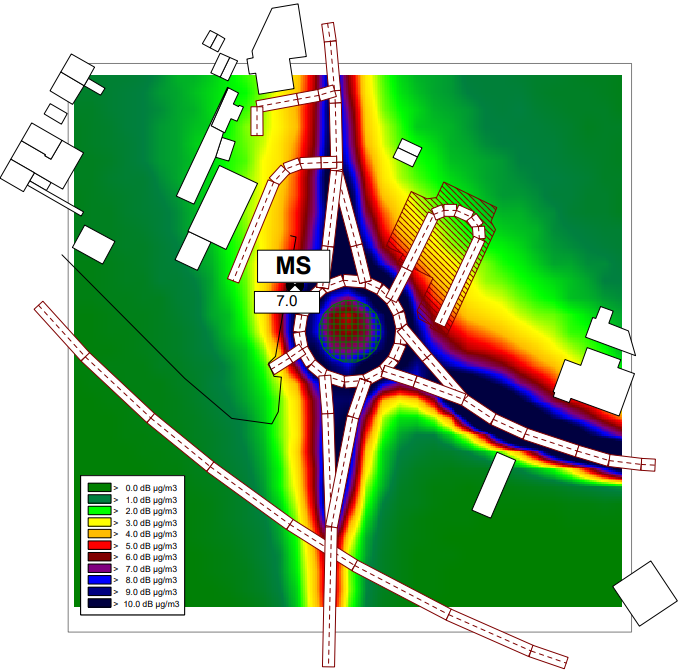 19
Zelená infraštruktúra – pomoc v boji so zmenou klímy a znečistením ovzdušia
Environmentálne výhody
• Poskytovanie čistej vody
• Odstraňovanie znečisťujúcich látok zo vzduchu a vody
• Zlepšenie opeľovania
• Ochrana pred eróziou pôdy
• Zadržiavanie dažďovej vody
• Zvýšená kontrola škodcov
• Zlepšenie kvality pôdy
• Zmiernenie zaberania pôdy a zakrývania pôdy
Sociálne benefity
• Lepšie zdravie a ľudské blaho
• Vytváranie pracovných miest
• Diverzifikácia miestnej ekonomiky
• Atraktívnejšie, zelenšie mestá
• Vyššie hodnoty nehnuteľností a miestna osobitosť
• Integrovanejšie dopravné a energetické riešenia
• Rozšírené možnosti cestovného ruchu a rekreácie
Výhody prispôsobenia sa zmene klímy a jej zmiernenia
• Zmierňovanie povodní
• Posilnenie odolnosti ekosystémov
• Ukladanie a sekvestrácia uhlíka
• Zmiernenie účinkov mestských tepelných ostrovov
• Prevencia katastrof (napr. búrky, lesné požiare, zosuvy pôdy)
Výhody biodiversity
• Zlepšenie biotopov pre voľne žijúce živočíchy
• Ekologické koridory
• Priepustnosť krajiny
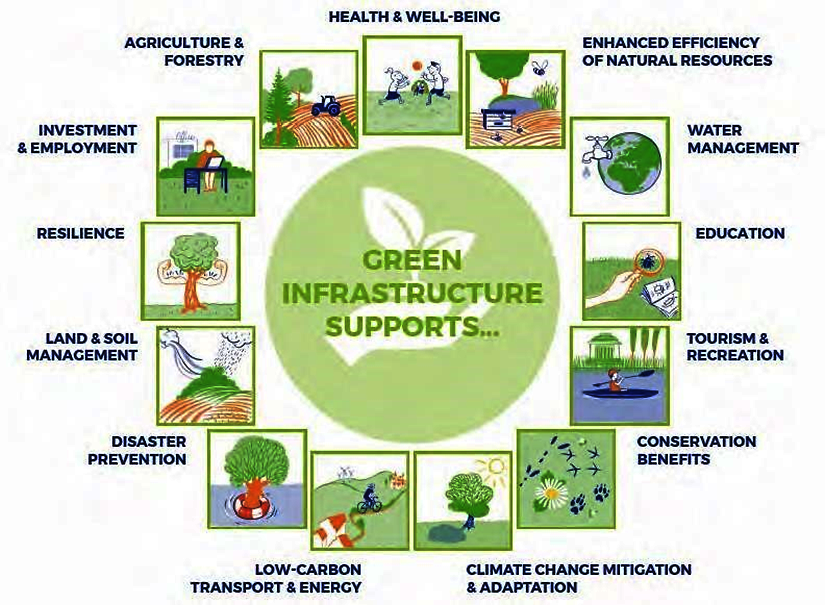 Zdroj: Central Europe Project MaGICLandscapes
20
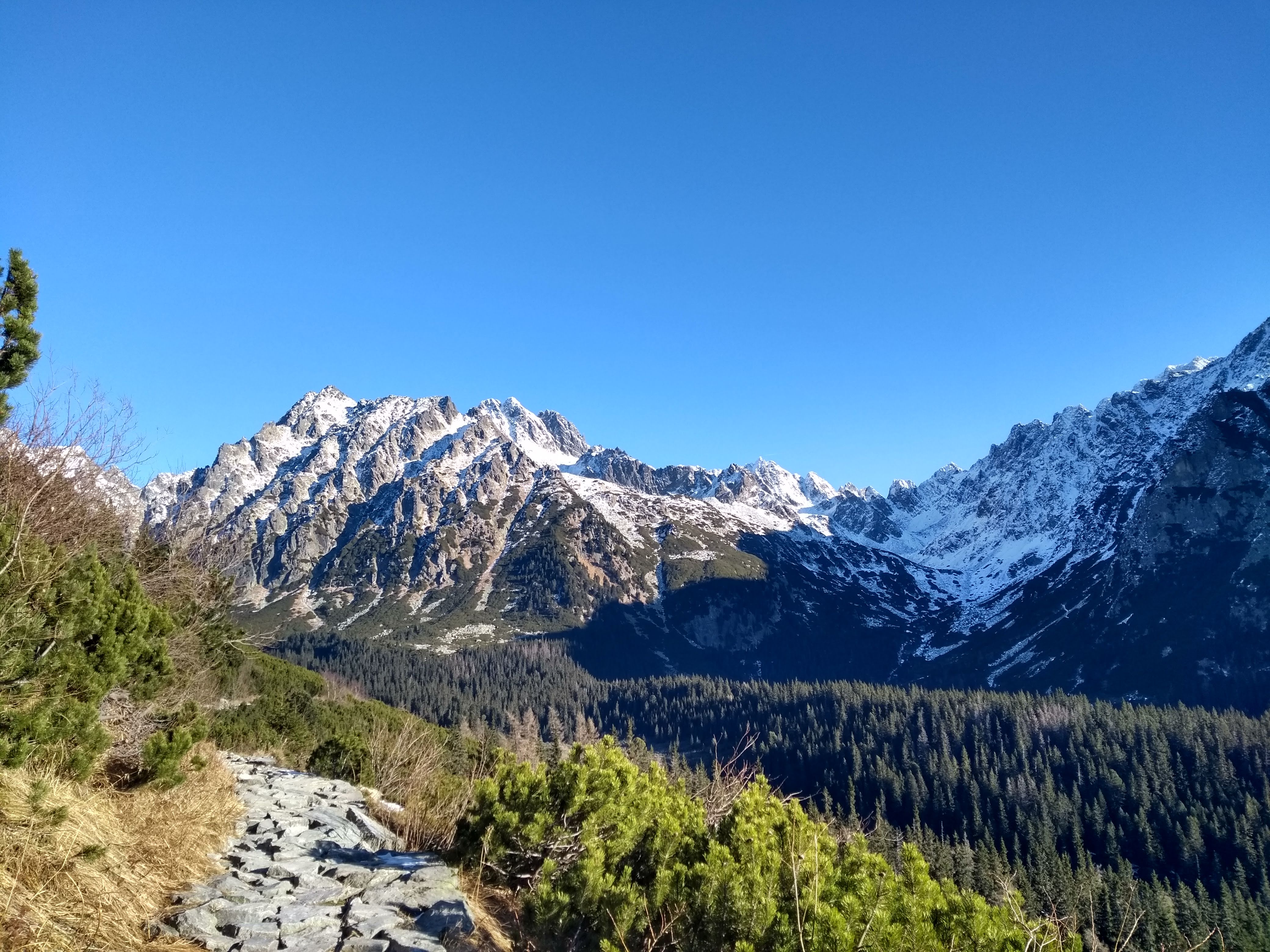 Ďakujem za pozornosť
21